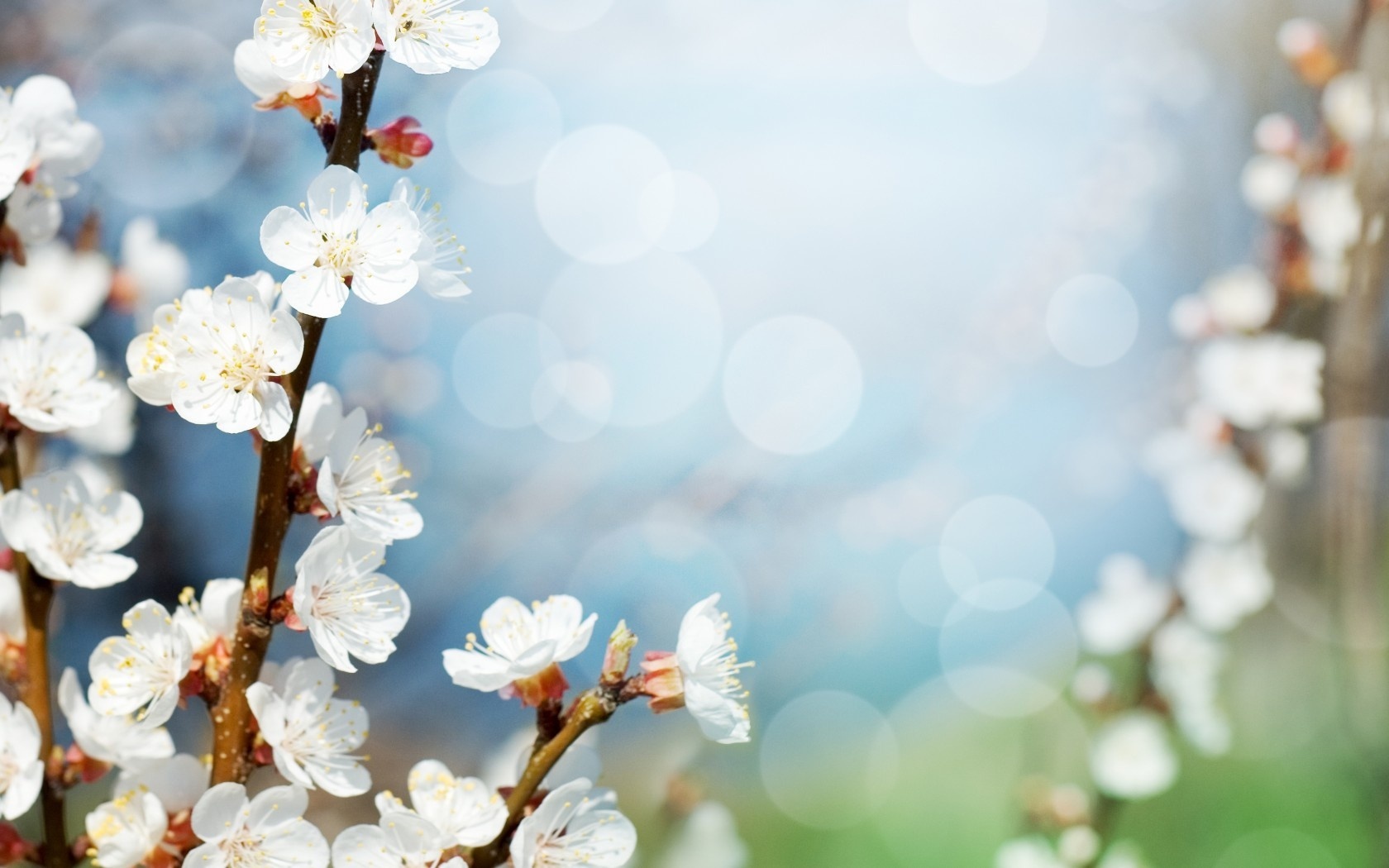 Проект «День Победы».
Авторы: Куликовская Н. В., воспитатель
Агафонова Т. Н., учитель-логопед

ГБДОУ № 47
Паспорт проекта:
Вид проекта: краткосрочный, групповой.
 	Тип проекта: информационно-творческий.
    Участники проекта: воспитатели, учитель-логопед, дети логопедической группы, родители.                                                           
    Сроки реализации: 27 апреля - 8 мая.
Цель проекта:
Создать условия для ознакомления детей с героическим подвигом русского народа в ВОВ. Дать детям знания о ВОВ через различные виды деятельности.
Задачи:
Познакомить детей с событиями ВОВ.  
Формировать элементарные знания о людях военных профессий на основе ярких представлений, конкретных исторических фактов, доступных детям и вызывающих у них  эмоциональные переживания.  
Формировать толерантность, уважение к защитникам Родины, чувство гордости за свой народ.
Формировать представление о том, что всем на земле нужен мир.
Актуальность:
Современное поколение недостаточно знает и интересуется событиями ВОВ. Очень важно, чтобы с дошкольного возраста дети как можно больше узнали о трагических событиях 1941-1945 гг. Мы должны помочь им почувствовать себя частью России, привить любовь к Отечеству, преданность ему.
Ожидаемые результаты:
В процессе реализации проекта у дошкольников сформируются знания о ВОВ, верности, чувстве собственного достоинства, гордости за свою Родину.
Средства реализации проекта:
Использование различных видов деятельности (познавательной, продуктивной, художественно-речевой, игровой).   
Просвещение родителей. 
Организация развивающей среды.  
Непосредственно-образовательная деят-ть. 
Военно-спортивное развлечение на прогулке.
Утренник « 9 мая» 
Создание презентации к проекту.
Этапы проекта:
Подготовительный:	                         Оформление уголка боевой славы.                   Подбор методической и художественной литературы.                                                            Создание лэпбука на военную тематику.    Подборка наглядно – дидактического материала.                                                            Подготовка атрибутов для сюжетно-ролевых игр.
Основной:

      Показ презентации о войне.                                                        	  Беседы: «День Победы», «Чтобы знали, чтобы помнили», «Наши защитники», «Города-герои».                                      
      НОД: «День Победы», «Наше отечество», «Военная техника».                                                                                              Художественно-эстетическое развитие: «Наша Армия сильна» (рисование-коллективная работа), «Праздничный салют» (рисование), «Летят самолёты» (конструирование из бумаги), открытки к празднику для родителей (аппликация).                                                                                     Дидактические игры: «Найди отличия», «Рода войск», «Боевая техника».                                                                                                                    Подвижные игры: «Замри», «Воздушные асы», «Перехватчики».           Сюжетно-ролевые: «Моряки», «Пограничники».                                         Чтение худож-ной лит-ры:  С. Алексеев «Новые награды», С. Баруздин «За Родину», В. Твардовский «Рассказ танкиста», Е. Карасев «Город-герой», Е. Благинина «Шинель», К. Паустовский «Похождение жука-носорога», З. Александрова «Родина».                                                            Прослушивание музыкальных произведений.
Заключительный:

    Конкурс поделок на военную тематику. 
   Военно-спортивное мероприятие на прогулке.                                                                  Утренник, посвящённый 75-тию Победы. 
   Презентация проекта.
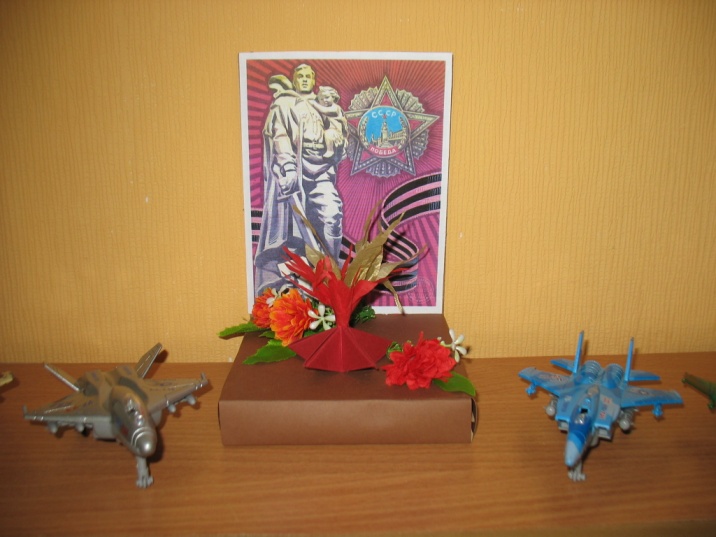 Уголок боевой славы
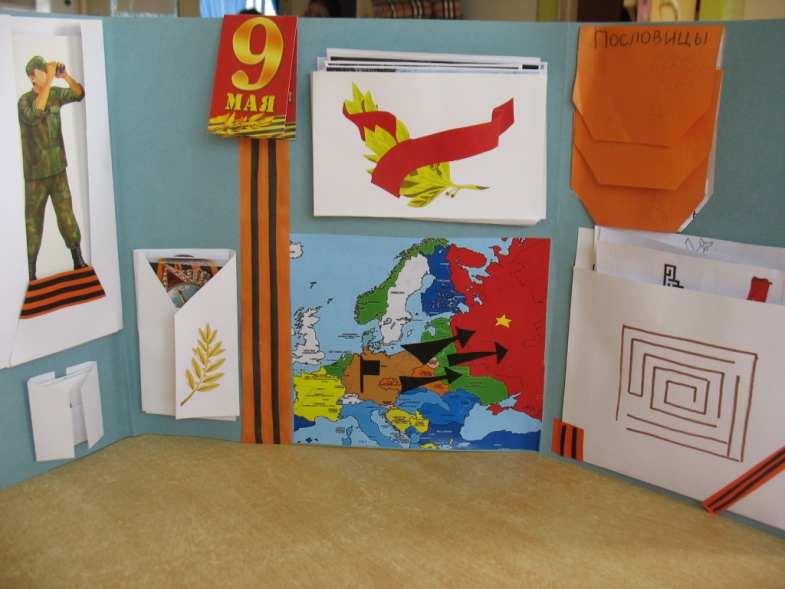 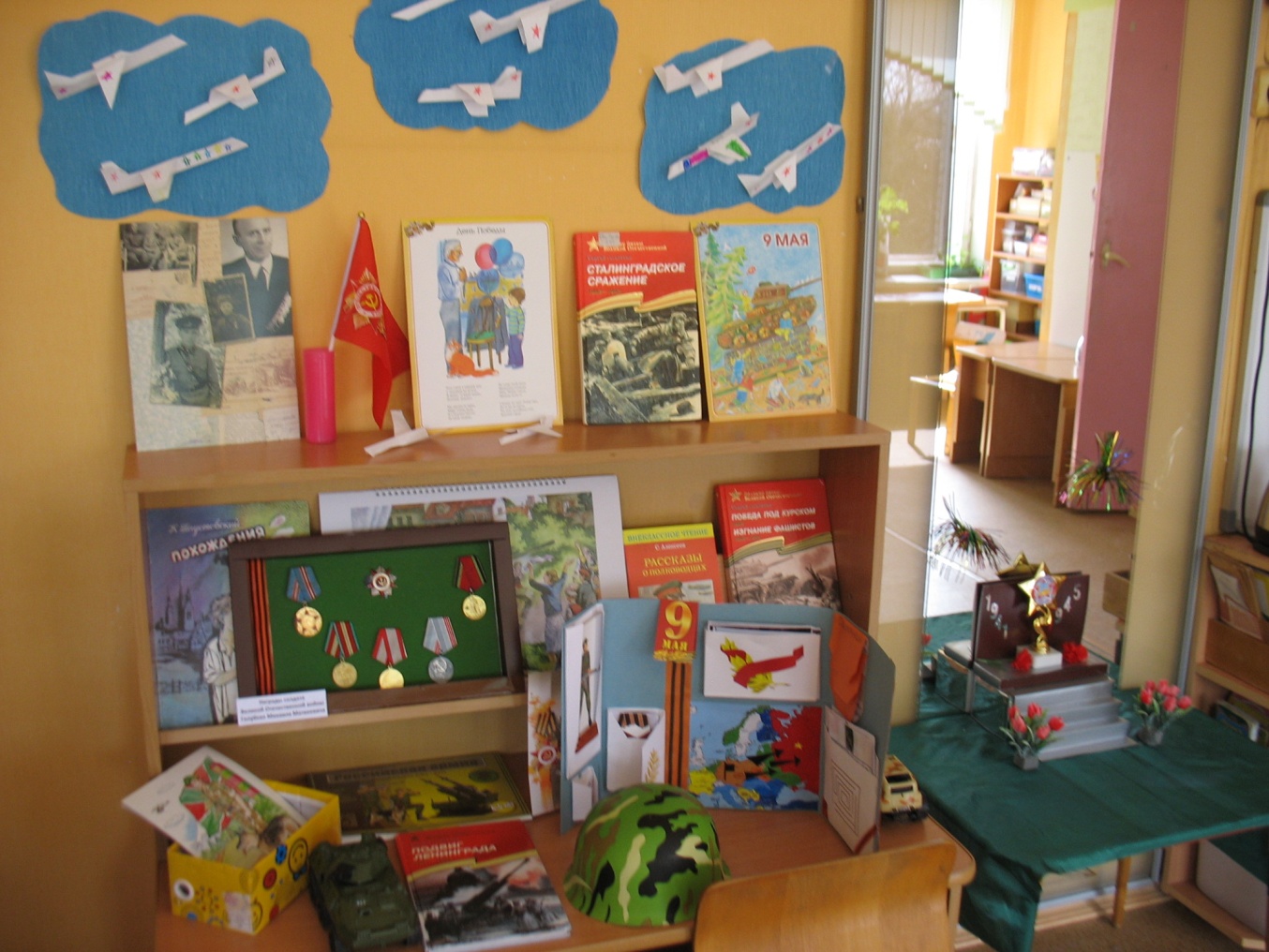 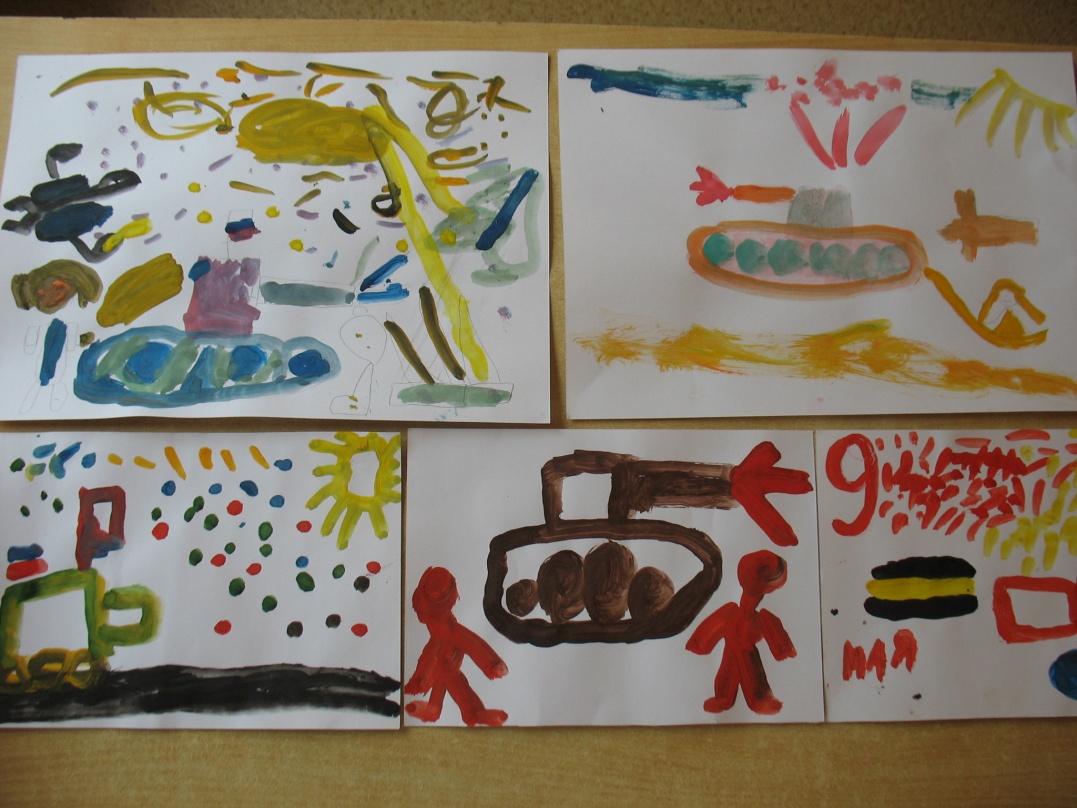 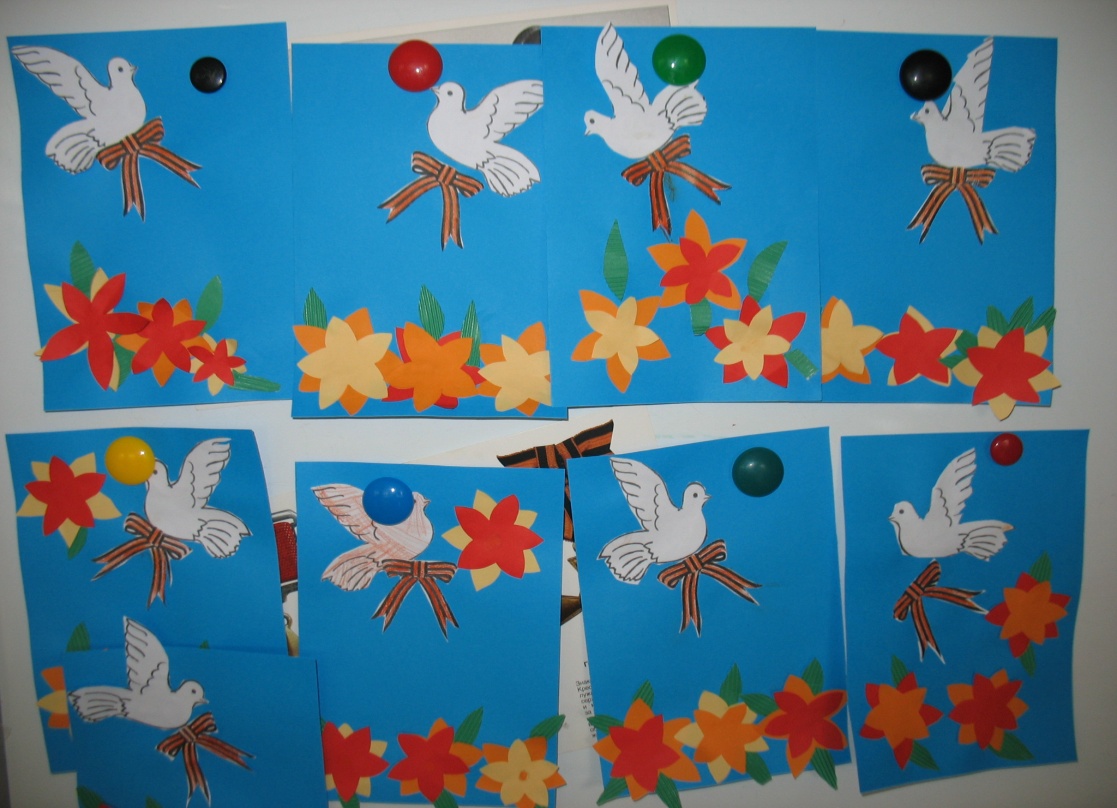 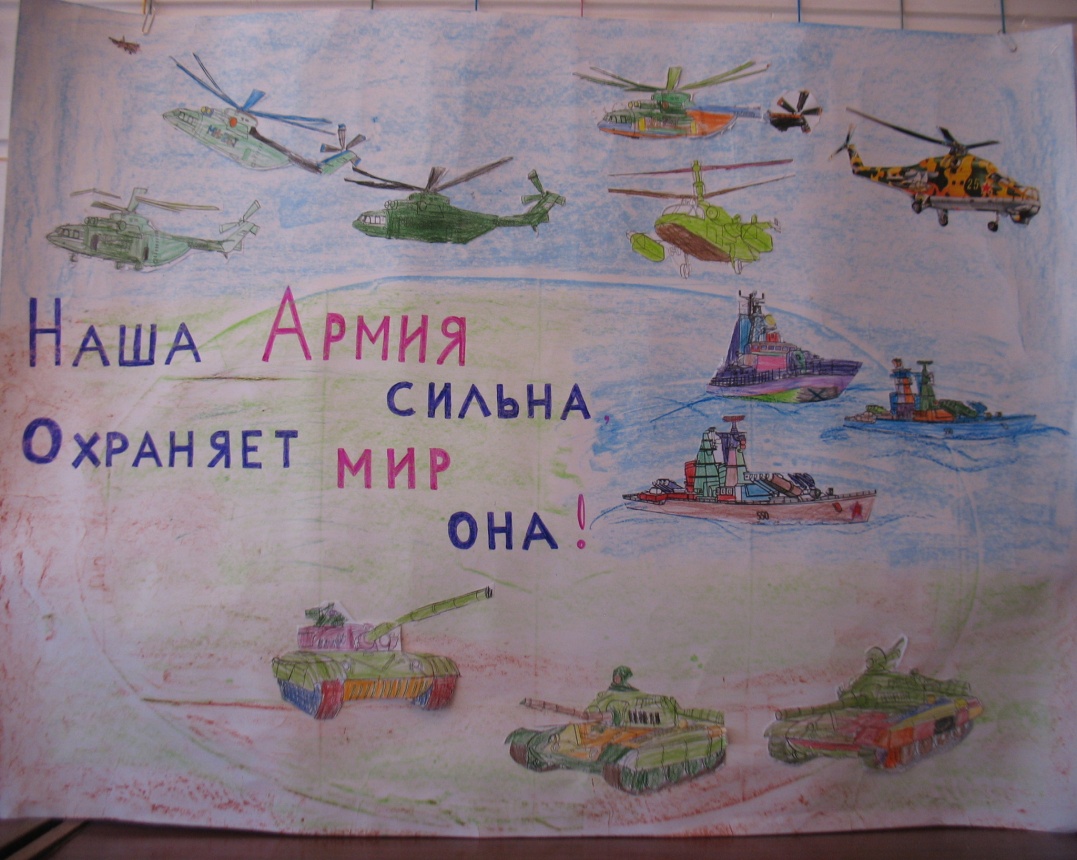 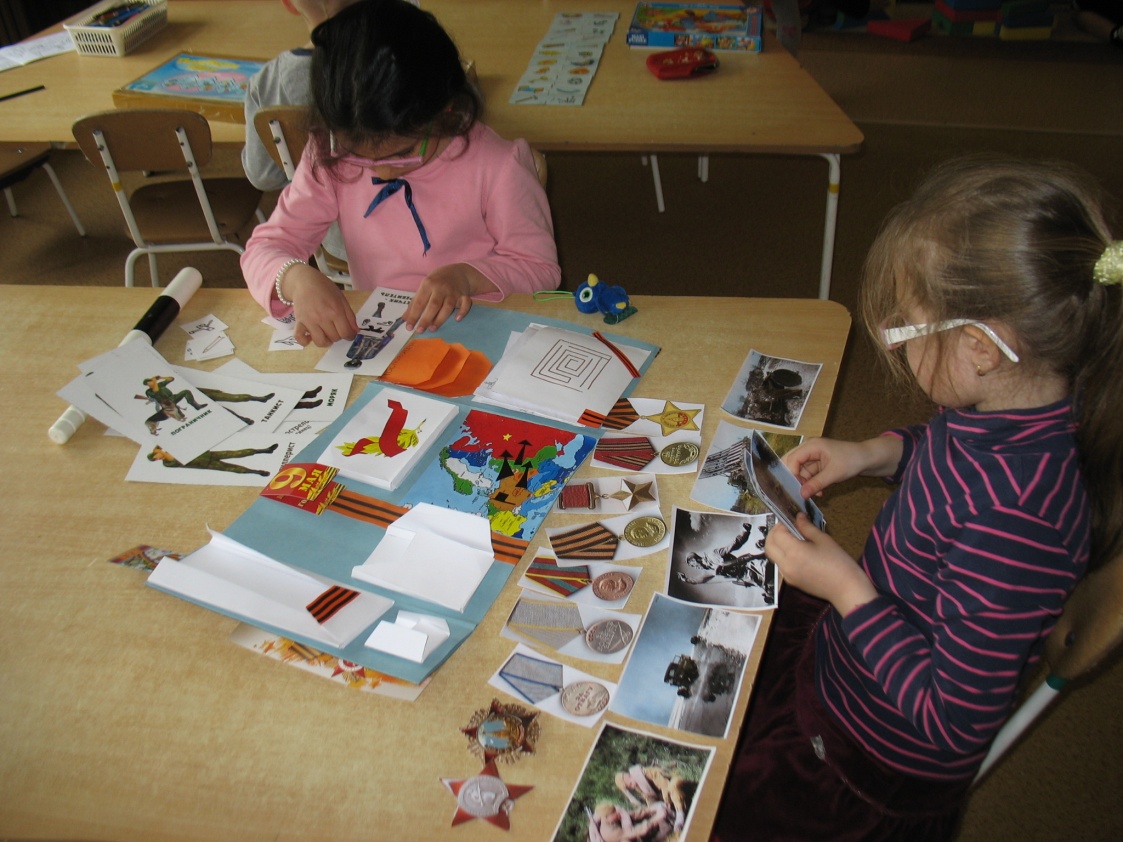 Военно-спортивное развлечение «Мы – разведчики»
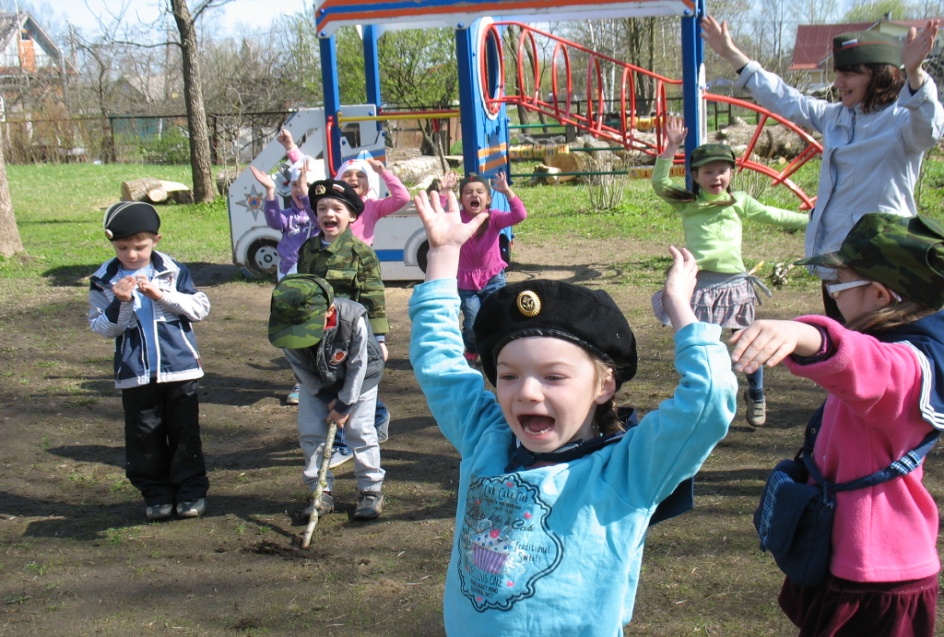 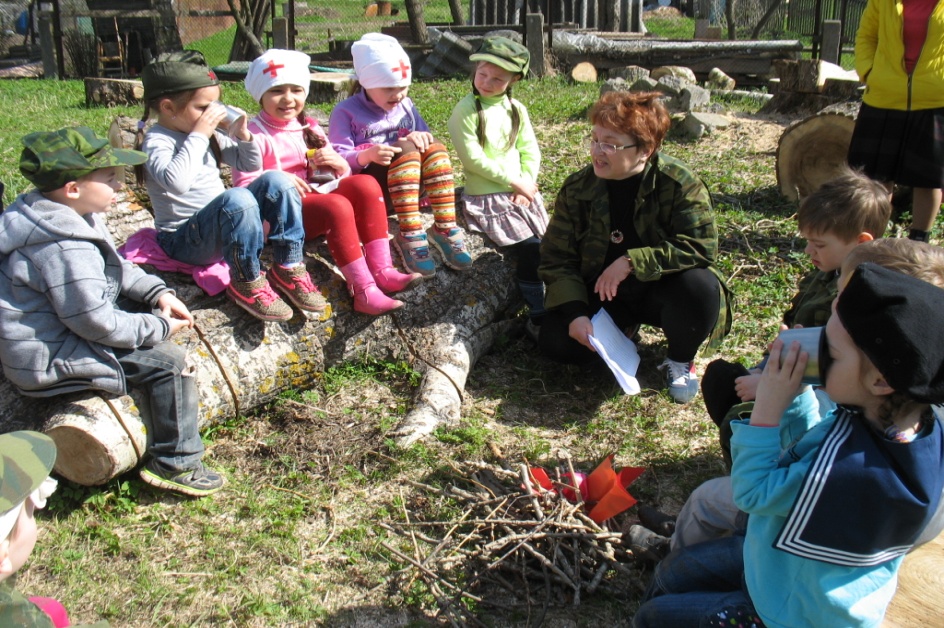 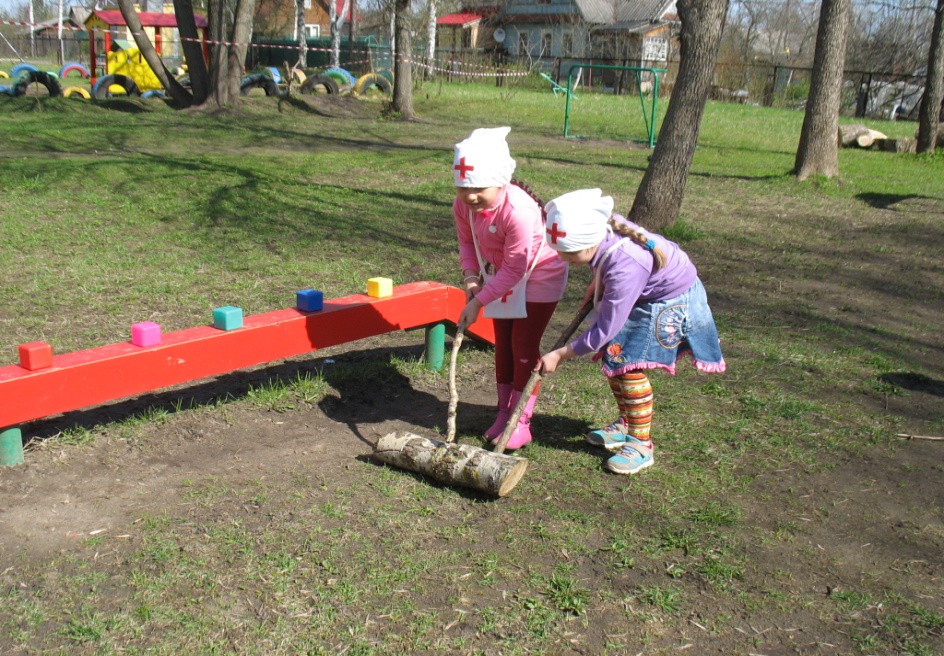 Утренник «9 мая»
Работа с родителями:
Привлечение к созданию в группе уголка памяти (книги, фотографии, предметы быта, одежды военных лет, ордена, медали и др.) Изготовление поделок на военную тематику.                                                                 Атрибуты к празднику.
Результат проекта:
В ходе реализации проекта у детей повысился интерес к истории нашей страны, расширились знания о военной технике и людях военных профессий.           Сформировались понятия – ветераны, оборона, захватчики, фашизм.                         Возникло чувство гордости за подвиги русских солдат и всего народа.